Exploring New Brunswick Business Ideas
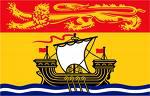 Entrepreneurship 110
Made in New Brunswick Success…
think of as many successful
made-in-NB businesses 
as you can?
We’re more than...
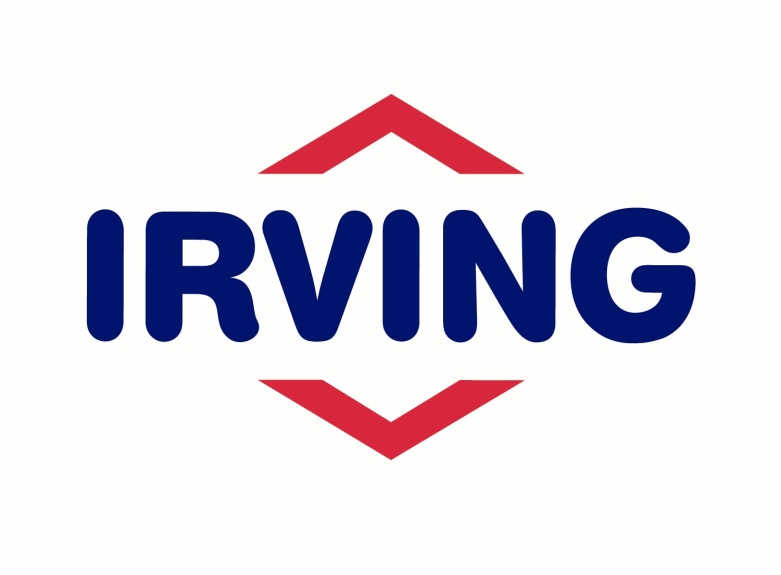 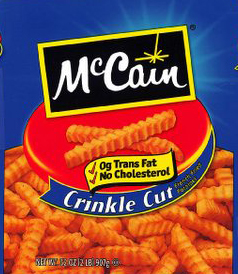 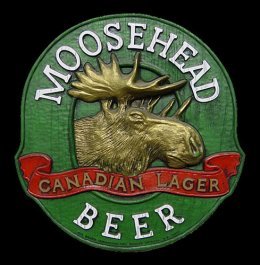 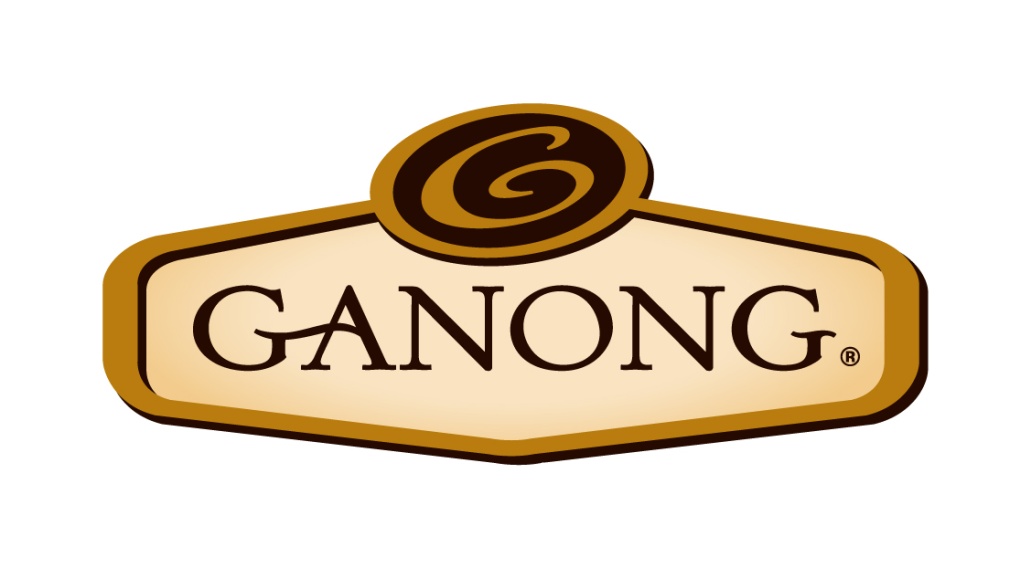 LG 4.1 Shipping/Port
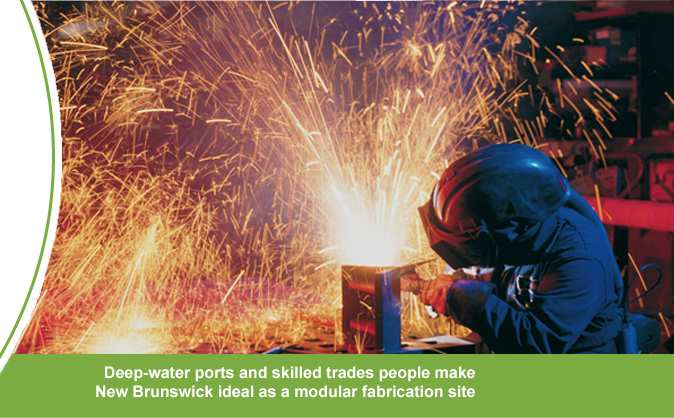 LG 4.2: Agri-Food
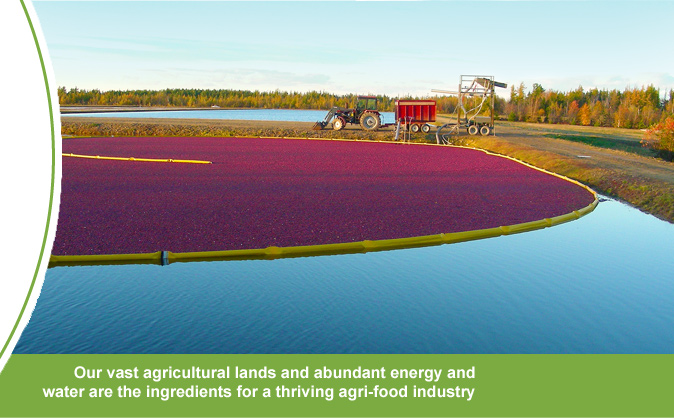 NB’s Major Crops
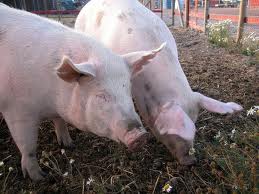 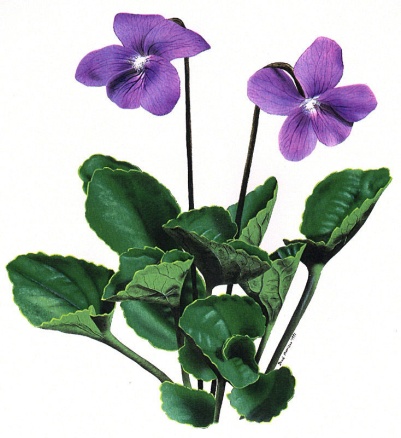 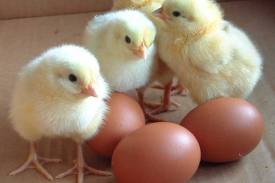 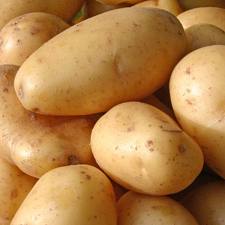 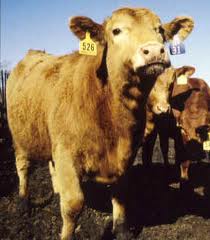 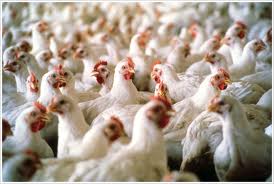 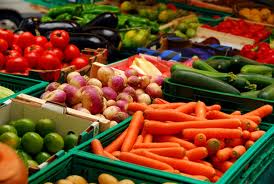 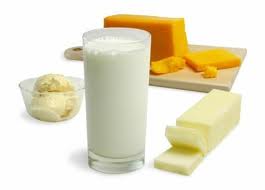 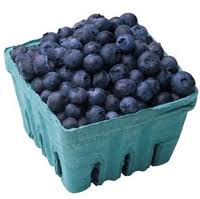 LG 4.3 Information Technology
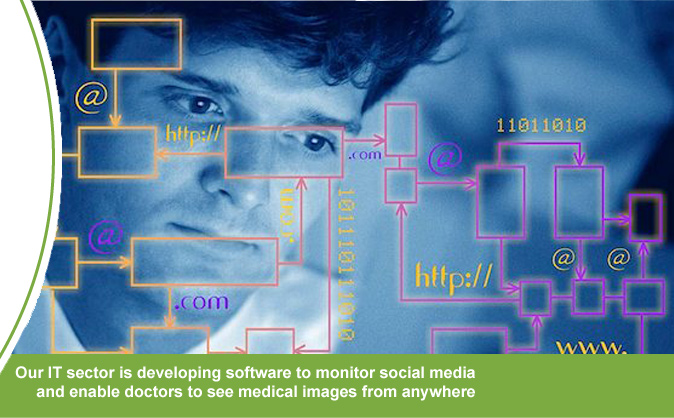 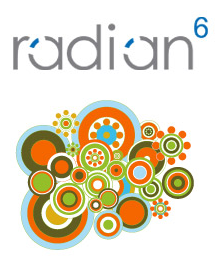 Radian6
Monthly fee – companies sign up and can track and analyze with everything that is said about them on social media cites.

Got their first client in January, 2008

Now – has 1500 clients including: Dell, Microsoft, Pepsi and Kodak

Head office in Fredericton
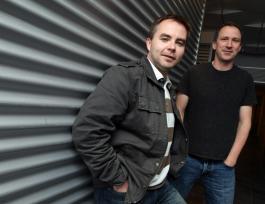 Started by...
Two guys from NB got a loan from The NB Innovation Foundation in 2006 for $50,000
Chris Newton, Miramichi
Chris Ramsey

Newton and Ramsey sold the company for $326 million to a San Francisco tech company


http://www.nytimes.com/2010/02/09/business/media/09adco.html
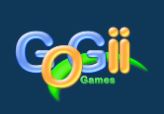 Gogii Games…
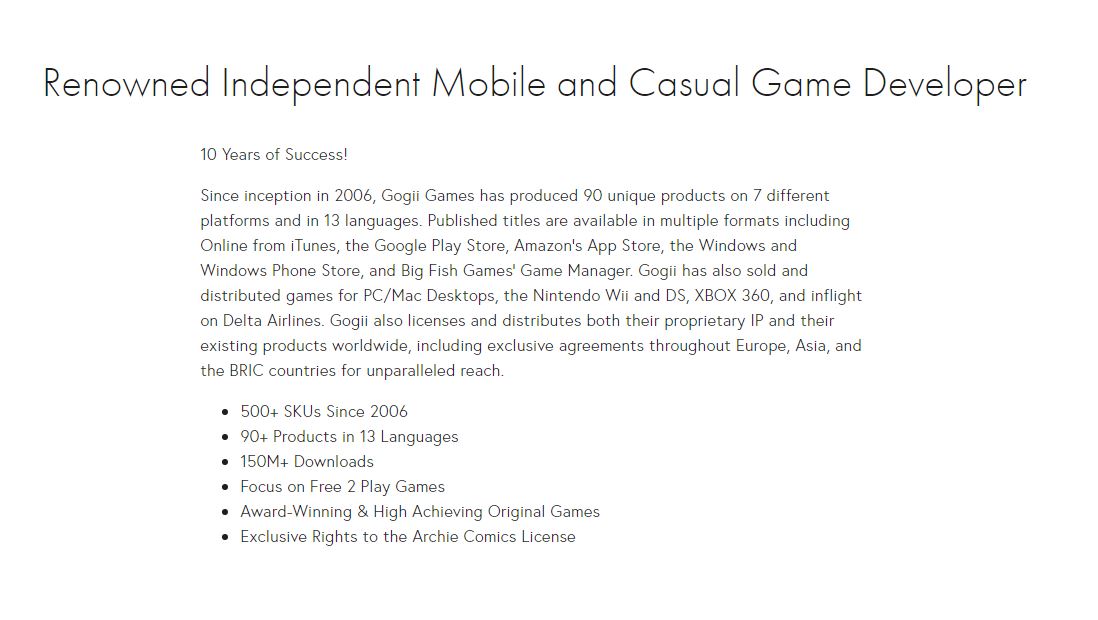 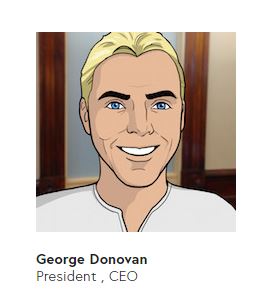 http://www.gogiigames.com/about/
OPPORTUNITIES NB…
https://onbcanada.ca/about-us/our-results/
LG 4.4 Life Science Sector
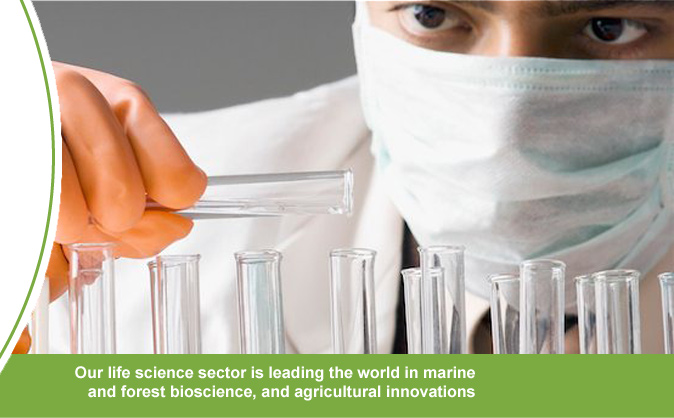 LG 4.5 Flight Simulation
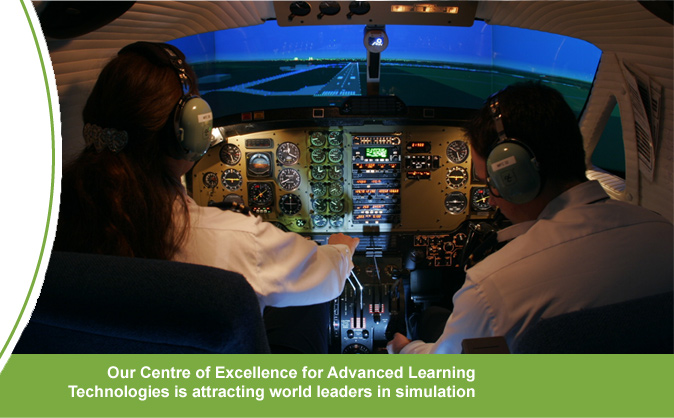 LG 4.6: Forestry
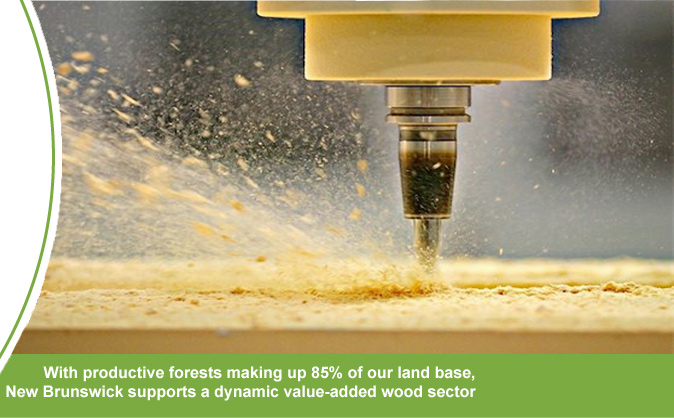